ERCOT Frequency Events
June 2023

ERCOT
Operations Planning

PDCWG |July 19th, 2023
6/3/2023 12:27:05 (Non-FME)
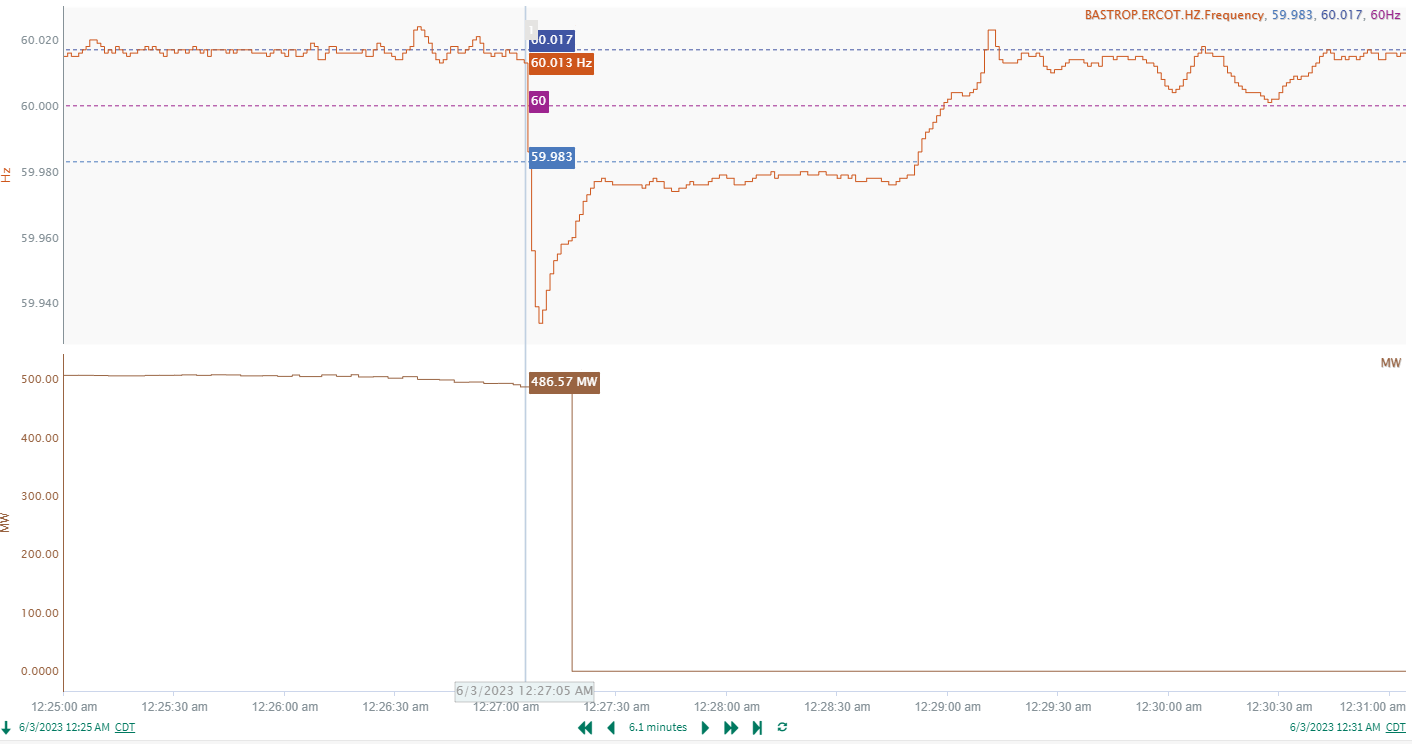 2
[Speaker Notes: A unit tripped offline while carrying approximately 487MW gen

Starting Frequency: 60.013Hz
Minimum Frequency: 59.934 Hz
A-C Time : 4 seconds
Recovery Time(back to deadband): 1 minute 47 seconds
RRS Released: 0 MW
Trip Reason:  Trip was due to drum level. Plant is investigating further.]
6/10/2023 17:12:44 (Non-FME)
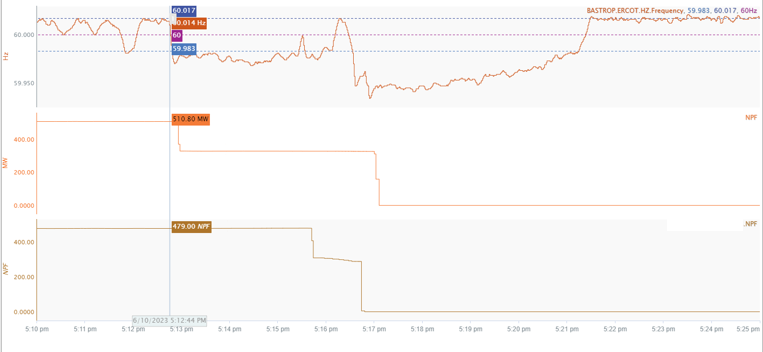 3
[Speaker Notes: Six units in 2 combine cycle trains at the same station tripped offline in sequence within 5 minutes. Total loss is about 989 MW
Starting Frequency: 60.014Hz
Minimum Frequency: 59.934 Hz
Recovery Time(back to deadband): 8 minutes 30 seconds
RRS/ECRS Released: 0 MW
Trip Reason: Unknow 
Contextual Information: A total of 428 MW of regulation Up was deployed during the event.
A 200 MW SCED offset was applied as well.]
6/16/2023 18:31:51 (Non-FME)
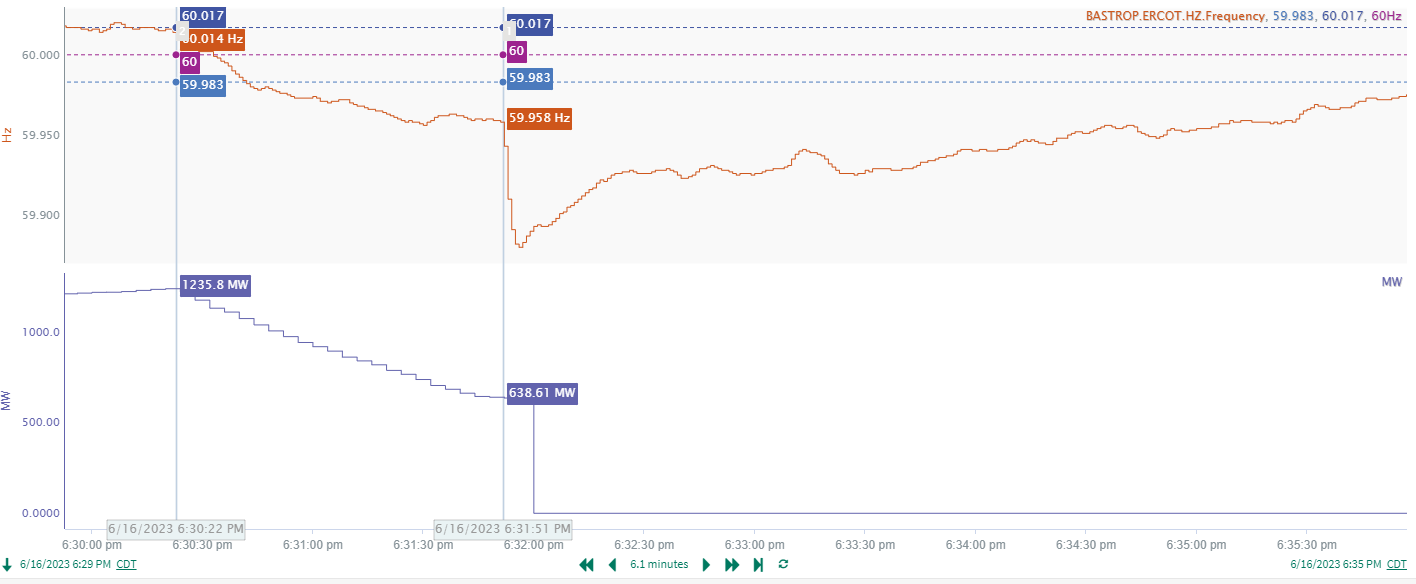 4
[Speaker Notes: A unit has a runback from 1235 MW to 639 MW and then tripped offline.
Starting Frequency: 59.958Hz
Minimum Frequency: 59.880 Hz
A-C Time : 5 seconds
Recovery Time(back to deadband): 4 minutes 54 seconds
ECRS Released: 430 MW
Trip Reason:   Loss of main boiler feed pump
Contextual Information: A total of 473 MW of regulation Up was deployed during the event.]
6/20/2023 18:57:06 (Non-FME)
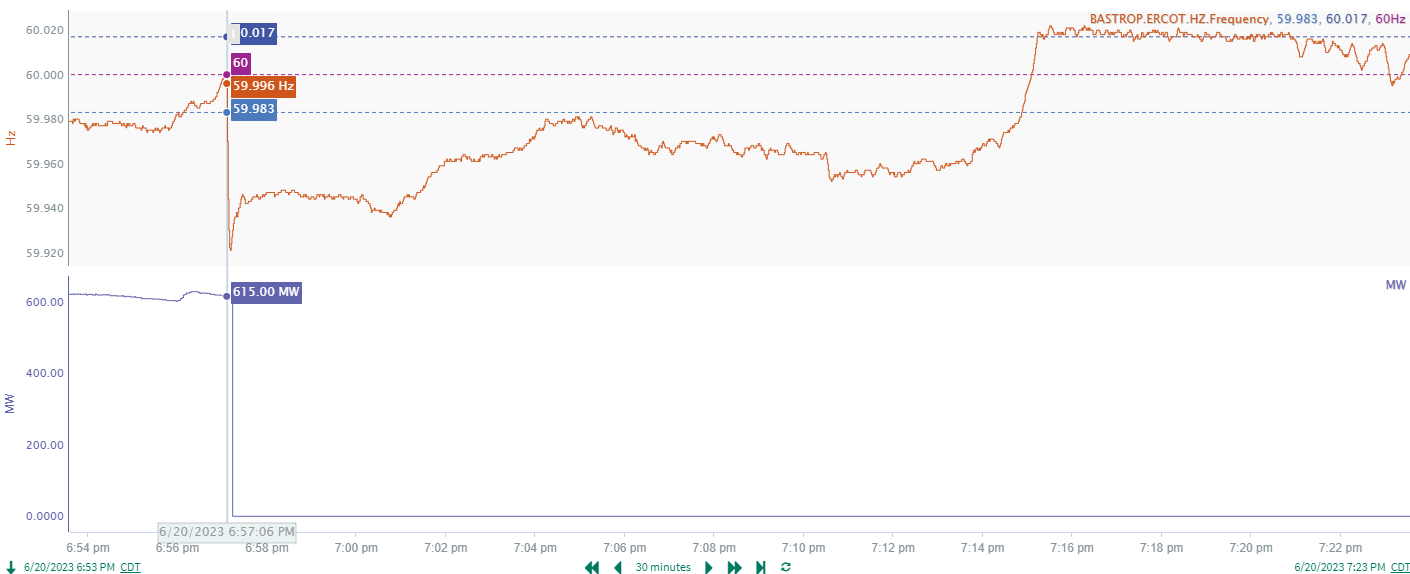 5
[Speaker Notes: A unit tripped offline while carrying approximately 615MW gen

Starting Frequency: 59.996Hz
Minimum Frequency: 59.921 Hz
A-C Time : 5 seconds
Recovery Time(back to deadband): 17 minutes 46 seconds
ECRS Released: 1200 MW
Trip Reason:  Boiler feed pump lube oil filter clog. 
Contextual Information: A total of 465MW of regulation Up was deployed during the event]
6/25/2023 16:08:22 (Non-FME)
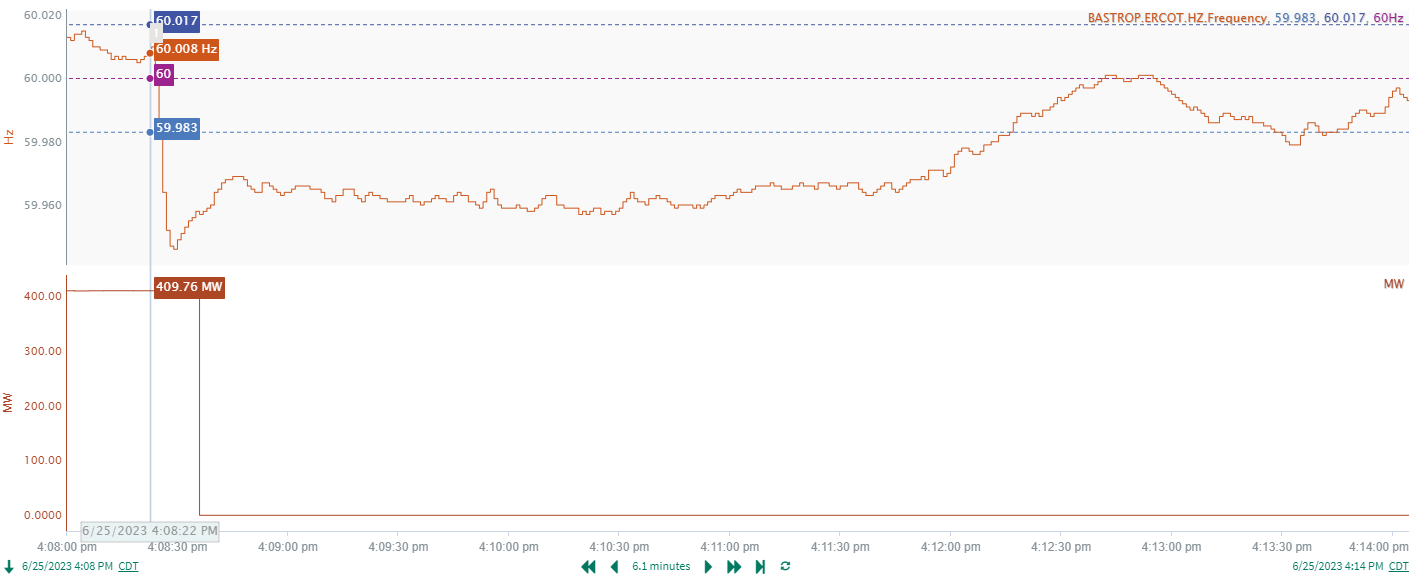 6
[Speaker Notes: A unit tripped offline while carrying approximately 410MW gen

Starting Frequency: 60.008Hz
Minimum Frequency: 59.946 Hz
A-C Time : 7 seconds
Recovery Time(back to deadband): 3 minutes 54 seconds
ECRS Released: 0 MW
Trip Reason:  Unknown.
Contextual Information: A total of 307 MW of regulation Up was deployed during the event]
Questions?
Thank you!